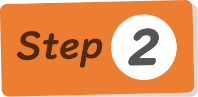 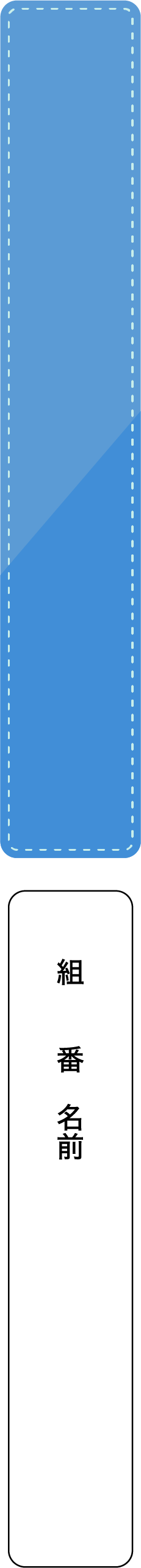 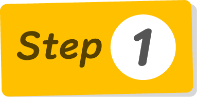 １年　「言葉」を持つ鳥、シジュウカラ
仮説
自分の考えに説得力を持たせる方法について考えよう。
　「『ジャージャー』がヘビを意味する単語である」という仮説を証明するために筆者が行った実験の内容をまとめよう。
ステップ１を踏まえ、文章を理解しやすくするための筆者の工夫についてあなたが考えたことを書こう。
実験①の結果
「ジャージャー」と聞いたシジュウカラは地面や巣箱を見た。
疑問と
実験②
「ジャージャー」が「（　　　　　　　　　　　　　　）」という意味かもしれないので、シジュウカラが「ジャージャー」と聞いて（　　　　　　　　　　　　　　　　　　　　　　　　　　）ために実験②を行った。
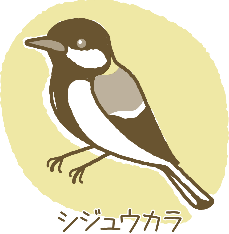 実験②の結果
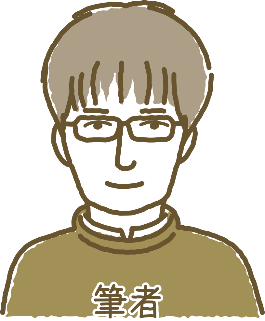 結論（主張）